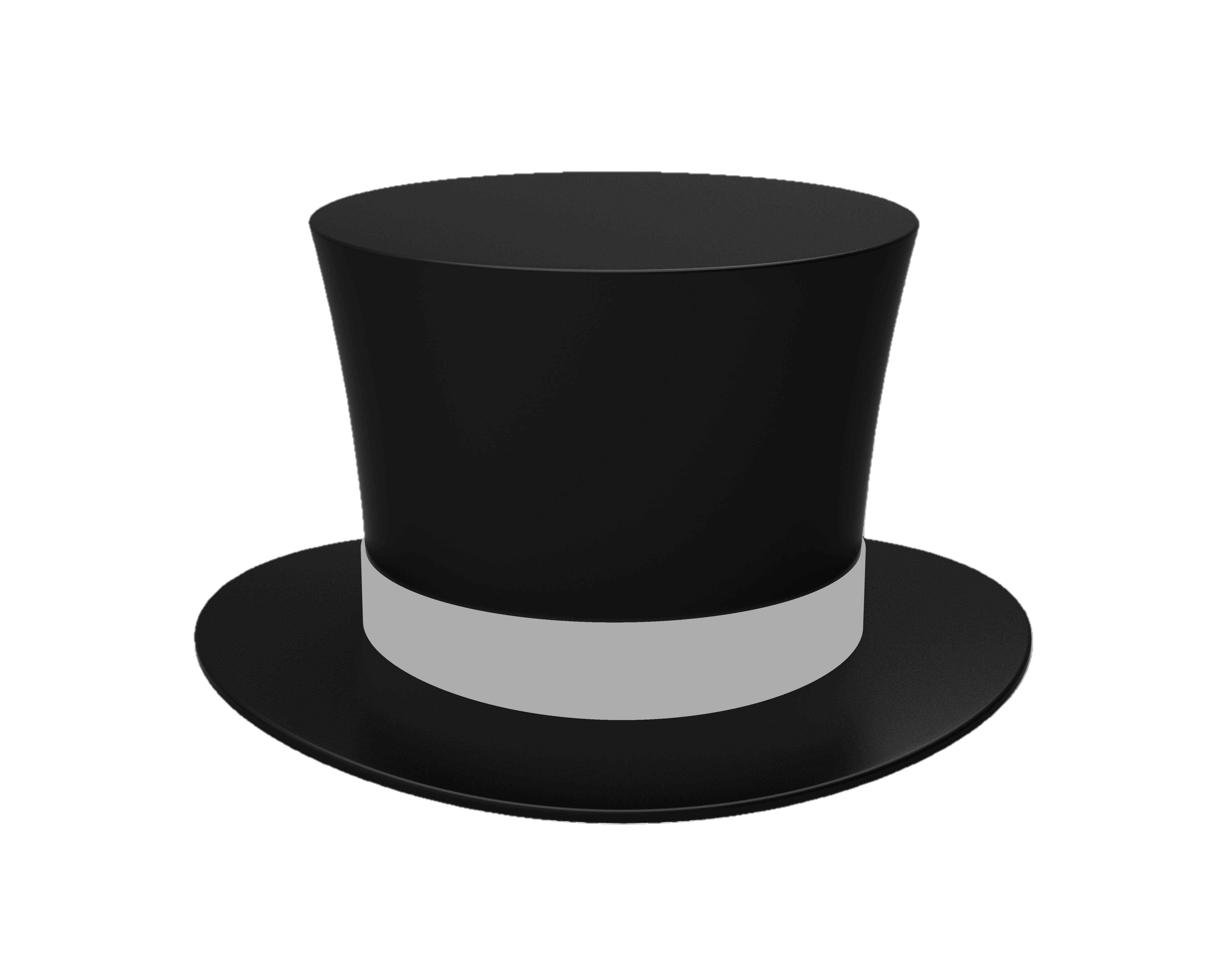 Free Fall
IB Physics | Motion
What is Free Fall?
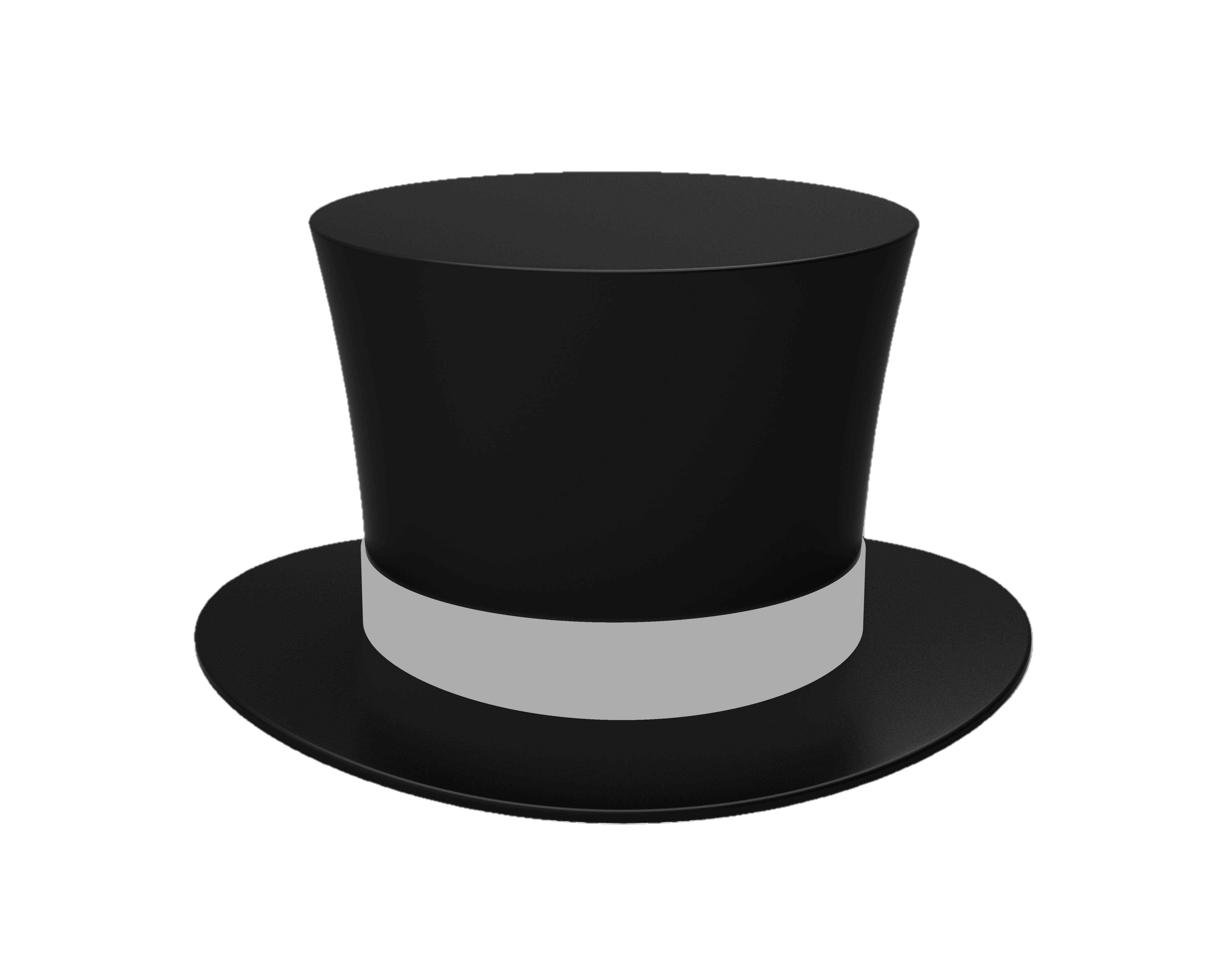 The only force acting on the object is gravity
*No Air Resistance*
Acceleration due to Gravity
-9.81 m s-2
negative
What if you drop something?
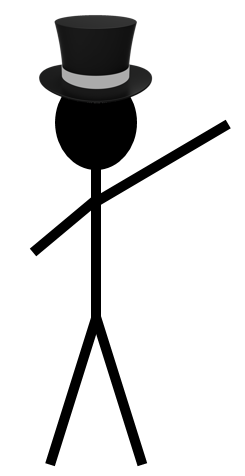 What do you know?
0 m s-1
-9.81 m s-2
What if you throw something up?
0 m s-1
What do you know?
1st Half
2nd Half
0 m s-1
0 m s-1
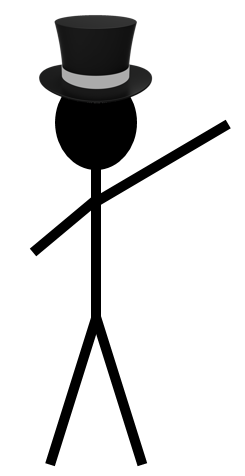 -9.81 m s-2
-9.81 m s-2
What if you throw something down?
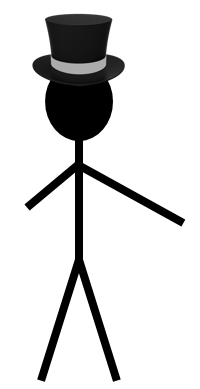 What do you know?
-9.81 m s-2
Reminder of our Equations
Dropping a marble
If you drop a marble off of the Empire State Building (~380 m), how fast will it be going once it reaches the ground?
-
380 m
0 m s-1
?
-9.81 m s-2
---
*The negative indicates a downward direction
Shooting a Basket
0 m s-1
What is the vertical velocity of a basketball required to reach the rim of the basketball hoop? (~3.0 m high)
3 m
?
3 m
0 m s-1
-9.81 m s-2
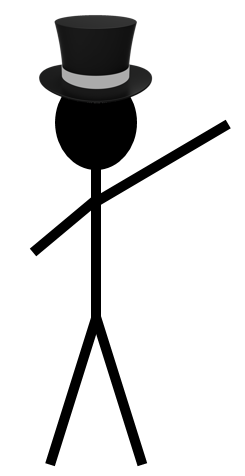 ---
Flipping a Coin
You flip a coin and catch it. It is in the air for a total of 0.6 seconds. How high did it go?
0 m s-1
?
0.3 s
0.3 s
0 m s-1
---
-9.81 m s-2
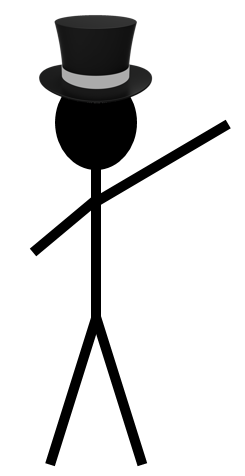 0.6 s
0.3 s
Half the time
Lesson Takeaways
I can identify the constant acceleration due to gravity neglecting air resistance
I can interpret a free fall problem to identify hidden values and understand when to look at only half of the problem
I can use the kinematic equations to solve a free fall problems